Simple Population Model
Consider a very simple population
Closed (no emigration, no immigration)
No fishing (no fishing mortality)
Only examine numbers (i.e., growth not examined)
Recruitment
Natural Mortality
Population
Numbers
Fishing Mortality
Immigration
Emigration
Growth
1
Popn Models
Simple Population Model
Define the following:
Nt = Population size (numbers) at time t
N0 = Initial (time=0) population size
b = Per capita recruitment (birth) rate
d = Per capita mortality (death) rate
Population
Numbers
Recruitment
Natural Mortality
b
d
Nt
2
Popn Models
Simple Population Model
Population
Numbers
Recruitment
Natural Mortality
b
d
Consider this …
Draw this …
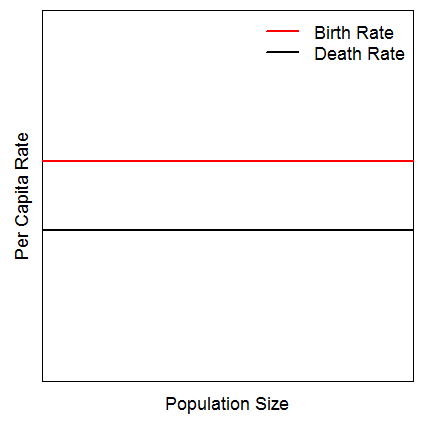 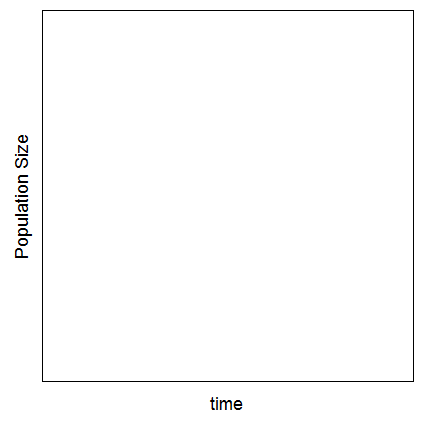 3
Popn Models
Simple Population Model
Population
Numbers
Recruitment
Natural Mortality
b
d
Now consider this …
And draw this …
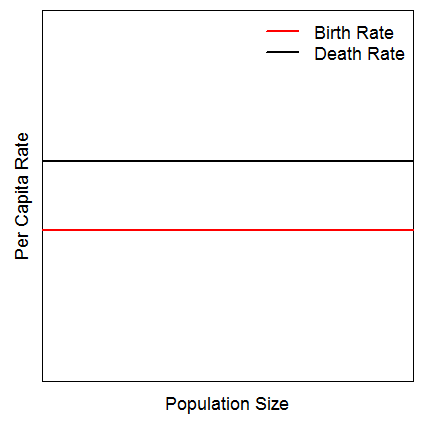 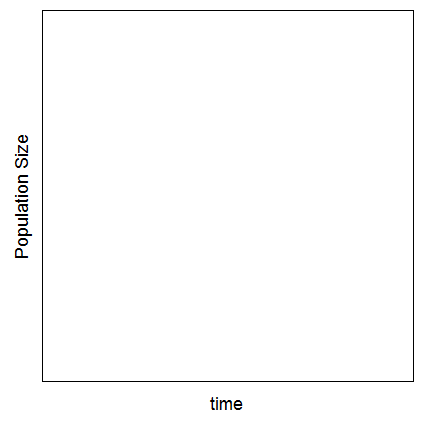 4
Popn Models
Simple Population Model
Population
Numbers
Recruitment
Natural Mortality
b
d
Nt
Define the following:
bNt
dNt

Construct a model for estimating Nt+1 from Nt

Construct a model for estimating Nt from N0
5
Popn Models
Simple Population Model
What is r?

What are the population dynamics if …
… r = 0
… r > 0
… r < 0

Are these dynamics realistic?  Why?
6
Popn Models
More Complex Population Model
If not realistic …
Then what is …
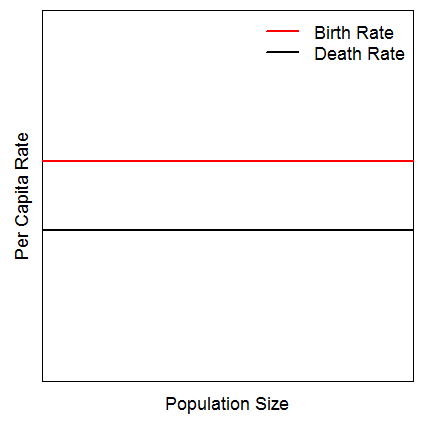 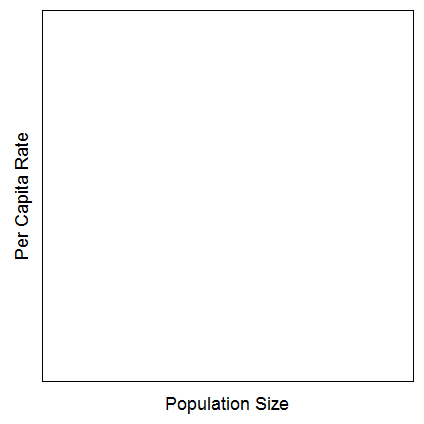 7
Popn Models
[Speaker Notes: What do you think happens to births as N increases? Deaths?]
More Complex Population Model
Consider this …
Draw this …
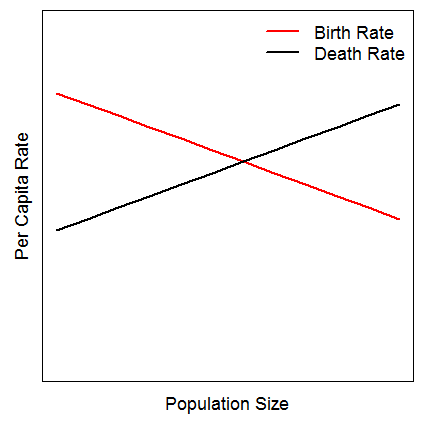 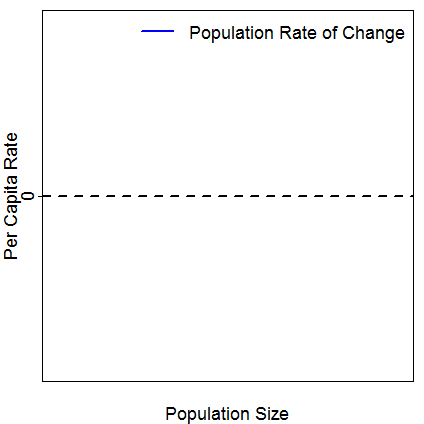 8
Popn Models
More Complex Population Model
Consider this …
Sketch this (assume low N0) …
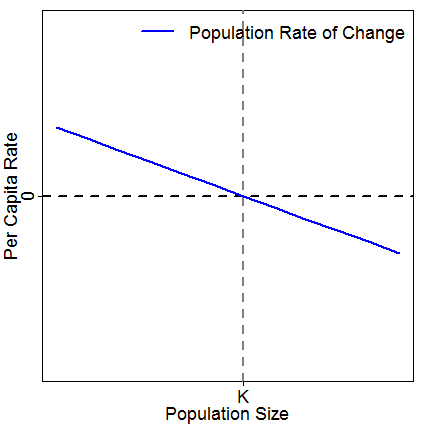 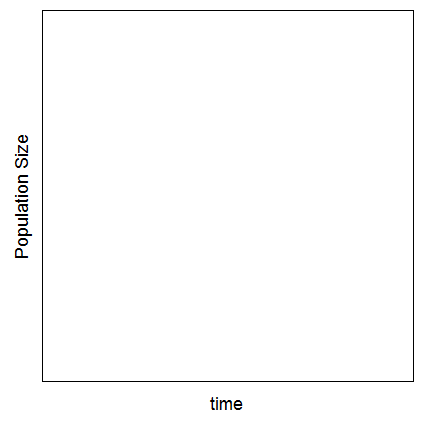 9
Popn Models
More Complex Population Model
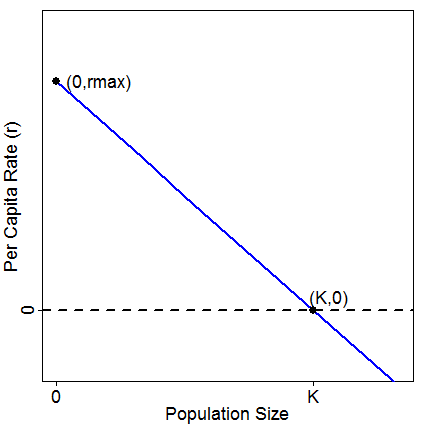 Define equation for r

Substitute into exponential growth model and simplify
10
Popn Models
[Speaker Notes: r=rmax-(rmax/K)*Nt
Nt+1=[1+rmax(1-(Nt/K)]*Nt]
Continuous Models
11
Popn Models
[Speaker Notes: N0(1+1/x)^(xrt)]
Continuous Models
12
Popn Models
Density Independent Popn Growth
Rate of change does not depend on population size (i.e., density)
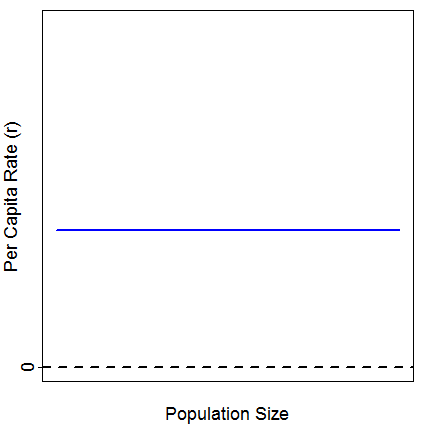 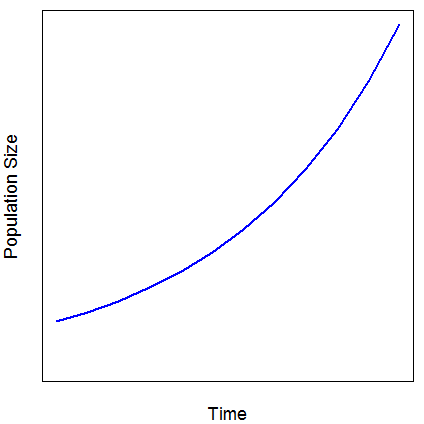 13
Popn Models
Density Dependent Popn Growth
Rate of change does depend on population size (i.e., density)
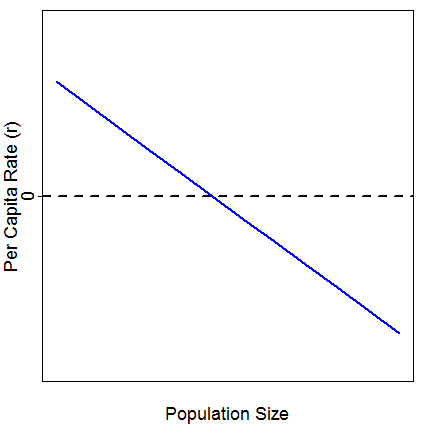 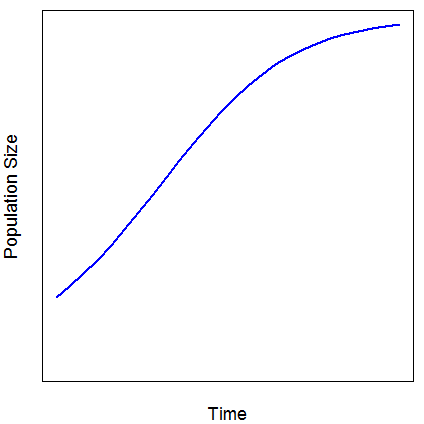 14
Popn Models
Density Dependent Popn Growth
Rate of change does depend on population size (i.e., density) …
… but not always in a linear fashion
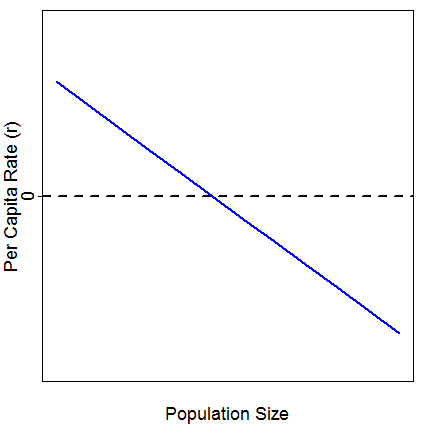 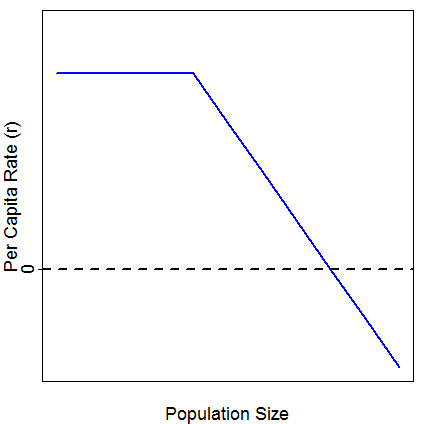 15
Popn Models